ЗИМА
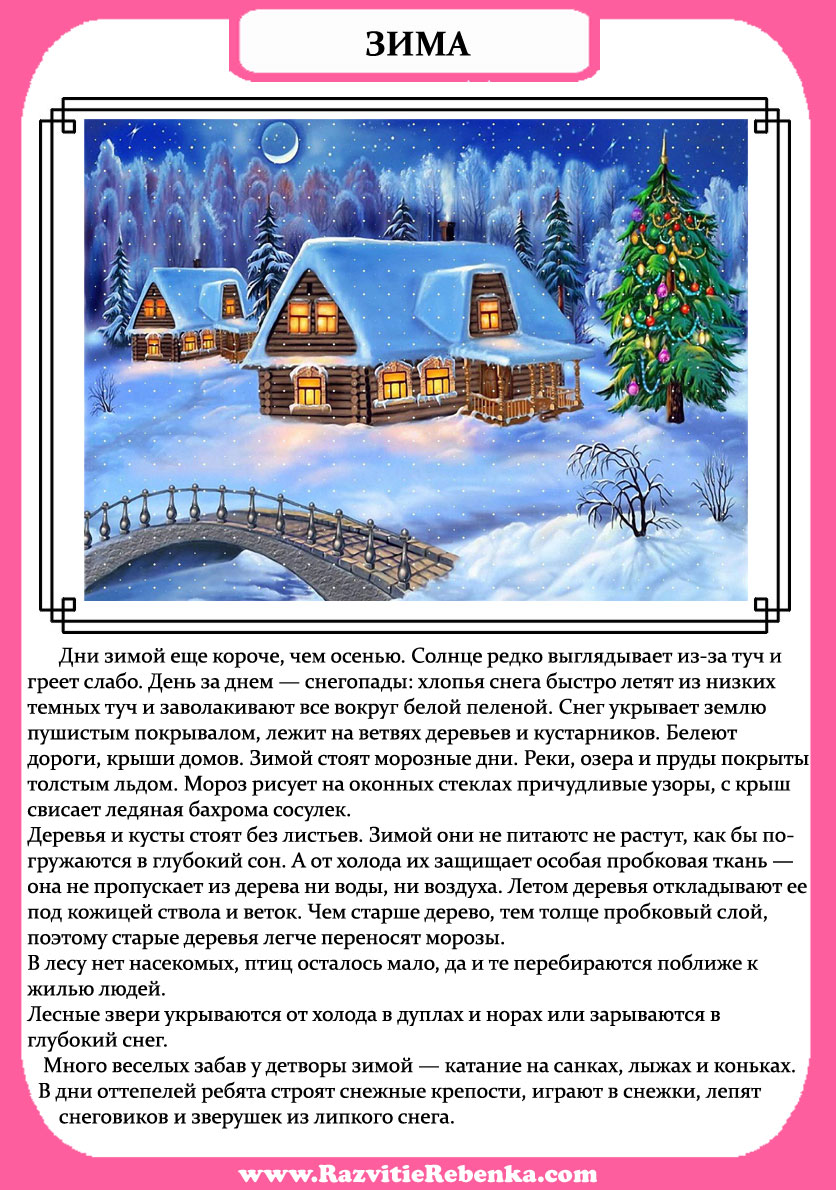 Рассказ о зиме
Дни зимой еще короче, чем осенью. Солнце редко выглядывает из-за туч и греет слабо.День за днем — снегопады: хлопья снега быстро летят из низких темных туч и заволакивают все вокруг белой пеленой. Снег укрывает землю пушистым покрывалом, лежит на ветвях деревьев и кустарников. Лес становится праздничным, похожим на белый резной терем. Белеют тропинки, дороги, крыши домов.Часто метут метели, кружат снежные вихри вьюги, бегут по земле поземки. Зимой стоят морозные дни. Реки, озера и пруды покрыты толстым льдом. Мороз рисует на оконных стеклах причудливые узоры.Иногда бывают оттепели. Сугробы темнеют и оседают, с крыш свисает ледяная бахрома сосулек.Деревья и кусты стоят без листьев. Зимой они не питаются не растут, как бы погружаются в глубокий сон. (Зимой влаги, света, питательных веществ, столь необходимых растениям.) А от холода их защищает особая пробковая ткань — она не пропускает из дерева ни воды, ни воздуха. Летом деревья откладывают ее под кожицей ствола и веток. Чем старше дерево, тем толще пробковый слой, поэтому старые деревья легче переносят морозы. В лесу нет насекомых, птиц осталось мало, да и те перебираются поближе к жилью людей.Лесные звери укрываются от холода в дуплах и норах или зарываются в глубокий снег.Много веселых забав у детворы зимой — катание на санках, лыжах и коньках. В дни оттепелей ребята строят снежные крепости, играют в снежки, лепят снеговиков и зверушек из липкого снега. Дети и взрослые готовятся к встрече Нового года. Наряжают елку, украшают ее разноцветными шарами, бусами, гирляндами, водят вокруг елки хороводы, песни поют, кладут под елку подарки.Вопросы: Куда прячется белка в сильные морозы? Что делает зимой медведь? Какой праздник отмечают зимой? Как готовятся к встрече Нового года? Назвать зимние игры и забавы. Чем питаются зимой заяц, белка? На кого охотится лиса?
Назови зимние месяцы
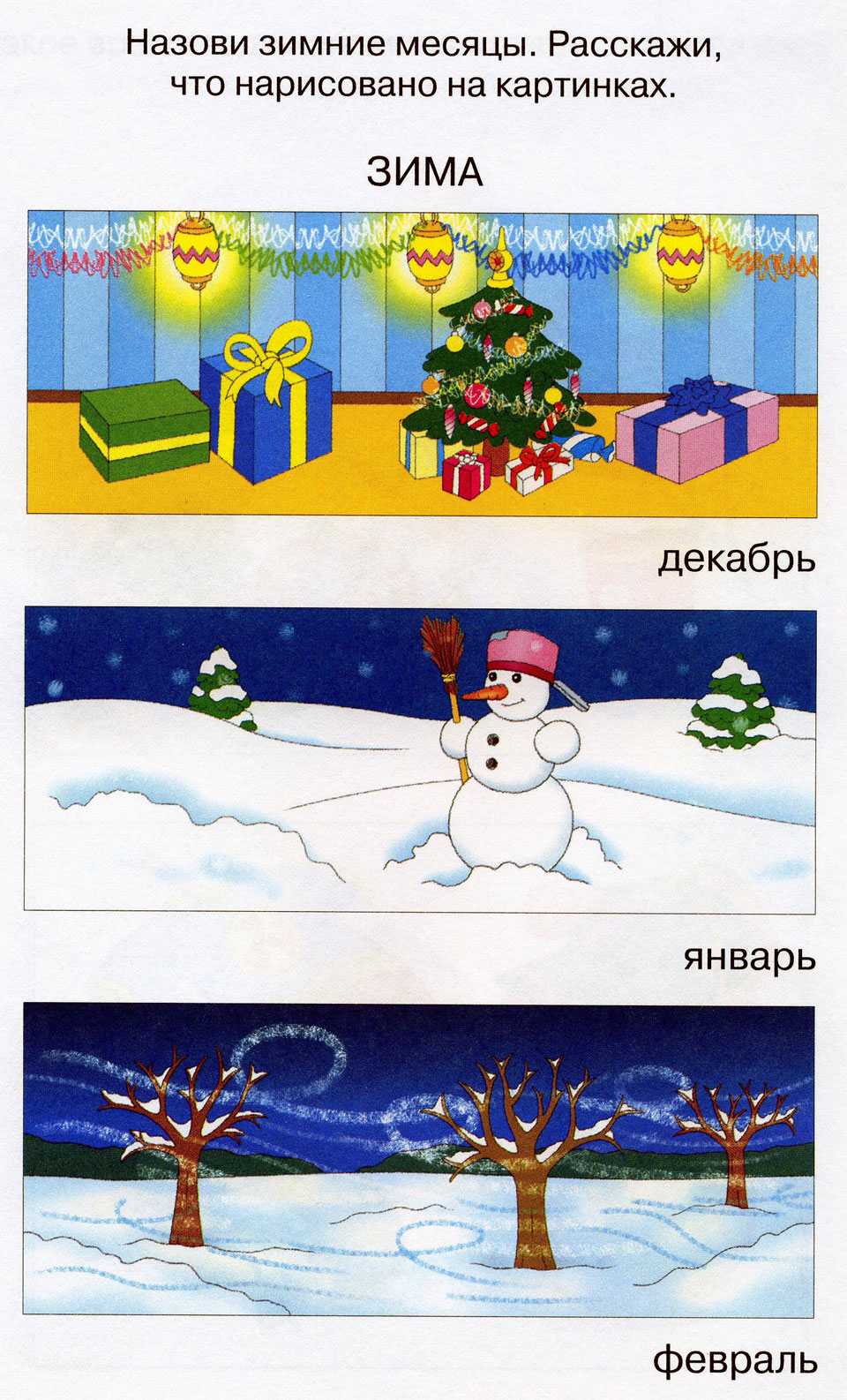 Какое это время года? Что делают дети? 
Составь рассказ по картинке
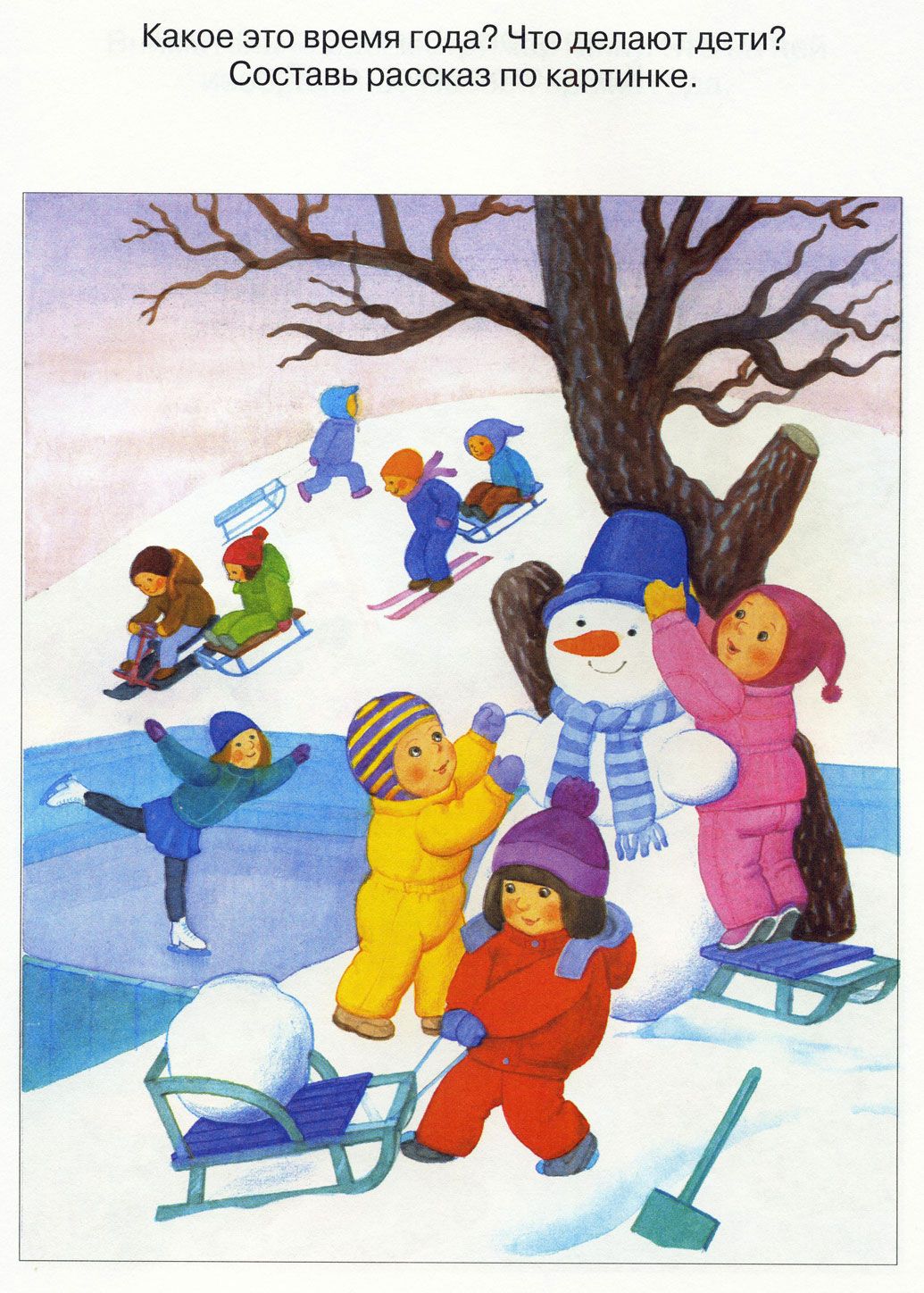 В какое время года собралась на прогулку девочка 
на каждой из картинок?
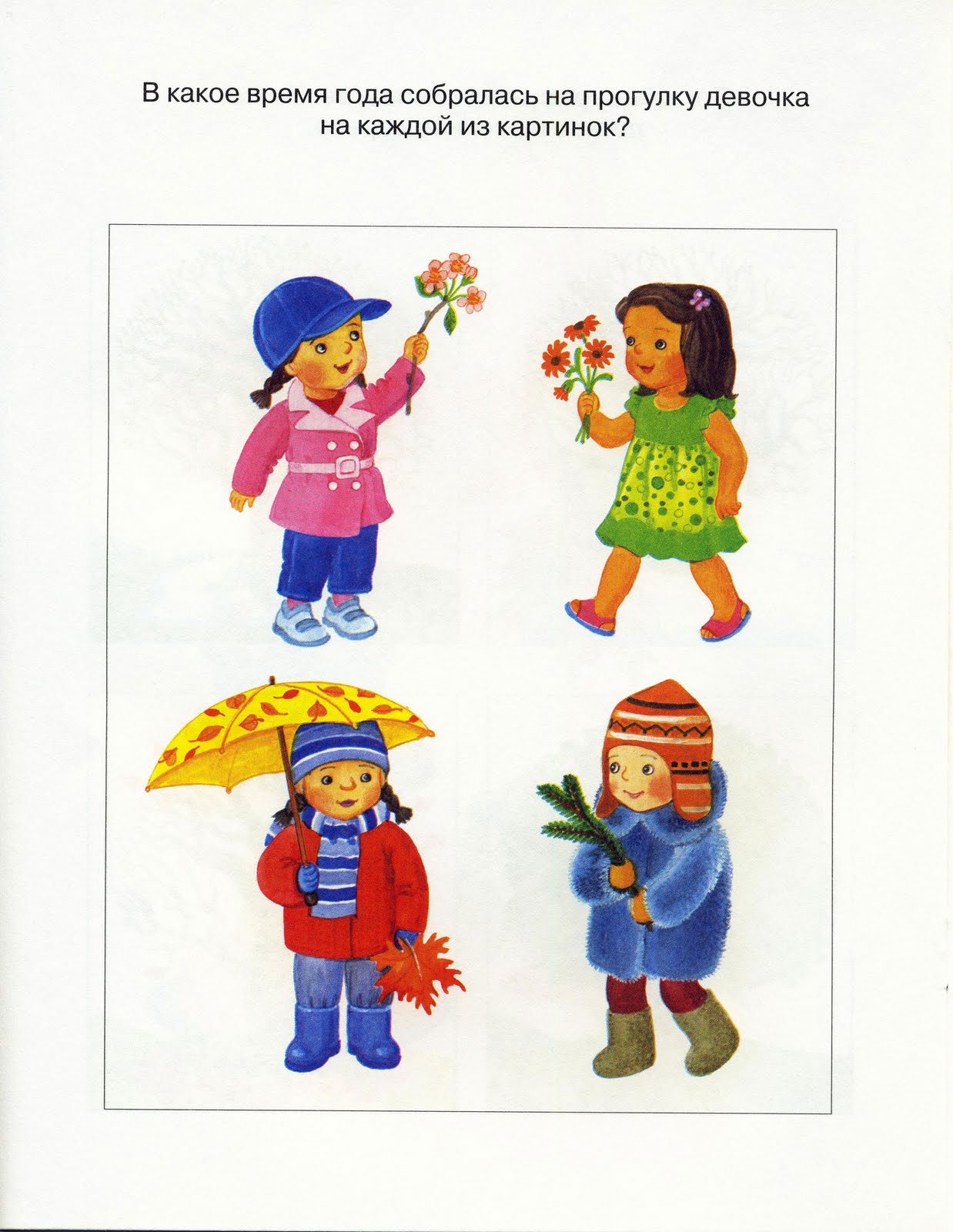 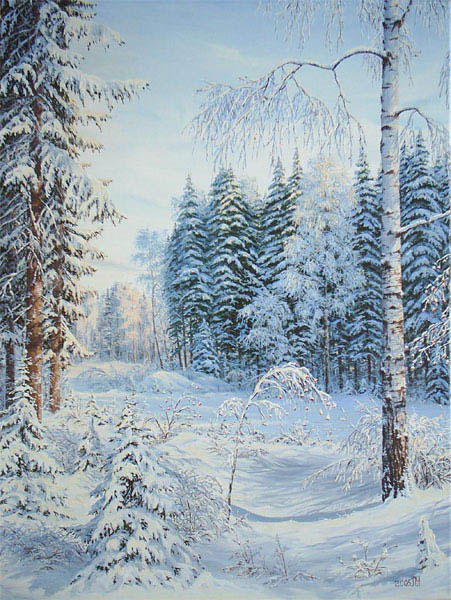 Вы узнаёте зиму?Кругом глубокие снега,Куда я взгляд ни кину,Метет и кружится пурга.Вы узнаёте зиму?Заснули реки подо льдом,Застыли недвижимы,Горят сугробы серебром.Вы узнаёте зиму?На лыжах мчимся мы с горы,Нам ветер дует в спину.Нет веселее той поры!Вы узнаете зиму?Мы принесем густую ельНа праздник наш любимый,Повесим бусы мы на ней.Вы узнаёте зиму?
Подбери слово о Зиме:

 Снежный (что?) — ... Снежная (что?) — ... Белый (что?) — ... Холодная (что?) — ... Морозный (что?) — ... Ледяная (что?) — ...Трескучий (что?) — ... Сильный (что?) — ...
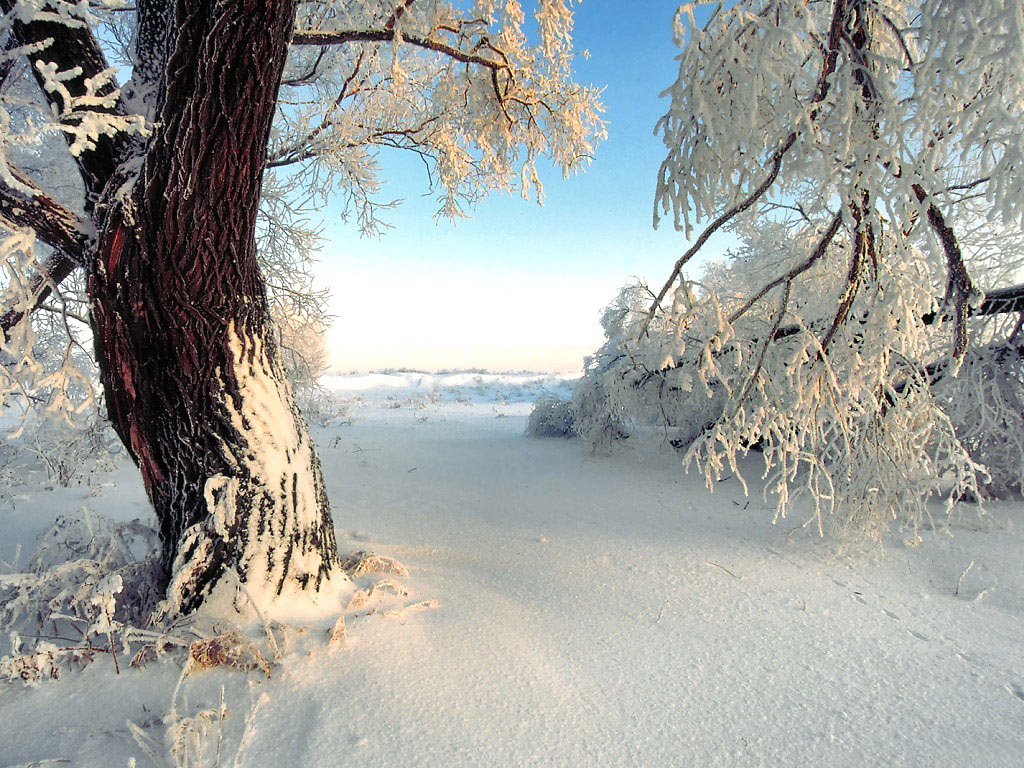 Подбери признак о Зиме: Снег (какой?) — белый, холодный, скрипучий.Ветер зимой (какой?) — колючий, холодный, сильный.Воздух зимой (какой?) — свежий, морозный, холодный.Лед (какой?) — блестящий, зеркальный, скользкий.
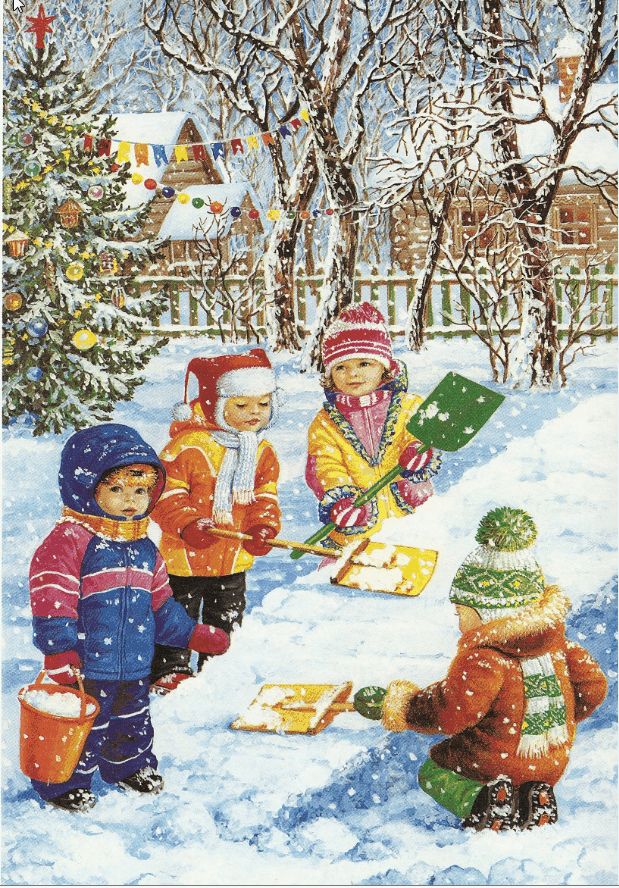 Составь рассказ про Новый год: Что ты знаешь об этом празднике. 
Дети наряжают (ёлку). 
Дед мороз принёс детям (подарки). 
Ёлка украшена разноцветными (ёлочными игрушками).
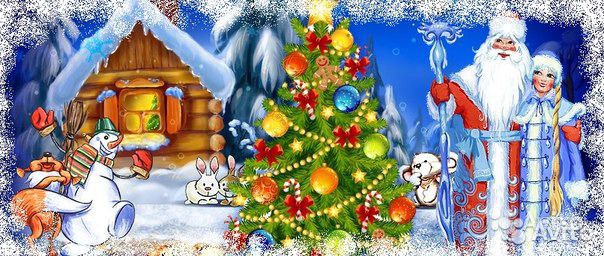 Снегопад (Глушев Г.)Маленькие ёлкиИ большие елиЧто-то приумолкли,Что-то присмирели.Снег с утра до ночи,Всё засыпать хочет:И в лесу все тише,И снега все выше.Елочки-подружкиГоворят друг дружке:-Слишком много снега-Тяжело макушке.
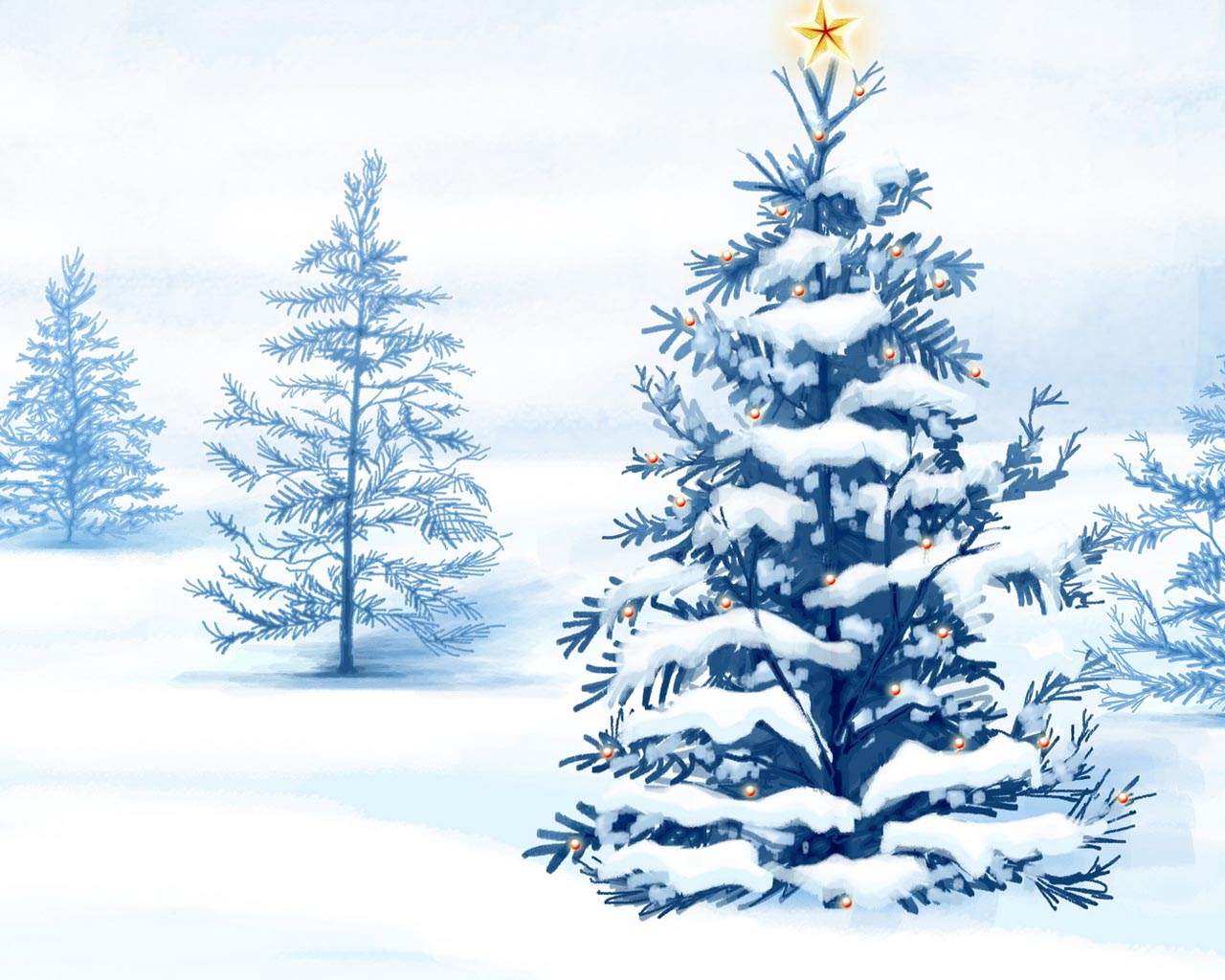 Загадки о ЗИМЕ
Снег на полях,Лёд на реках,Вьюга гуляет.Когда это бывает? (Зимой)
Покружилась звездочкаВ воздухе немножко,Села и растаялаНа моей ладошке.(Снежинка)
Он все время занят делом,Он не может зря идти.Он идет и красит белымВсе, что видит на пути.(Снег)
Растет она вниз головою,Не летом растет, а зимою.Но солнце ее припечет —Заплачет она и умрет. (Сосулька)
Летом бродит без дорогиМежду сосен и берез,А зимой он спит в берлоге,От мороза прячет нос. (Медведь)
Благодарю 
за внимание!
Презентацию подготовила
воспитатель ГСП МБДОУ д/с№23
Павлусенко Тамара Александровна